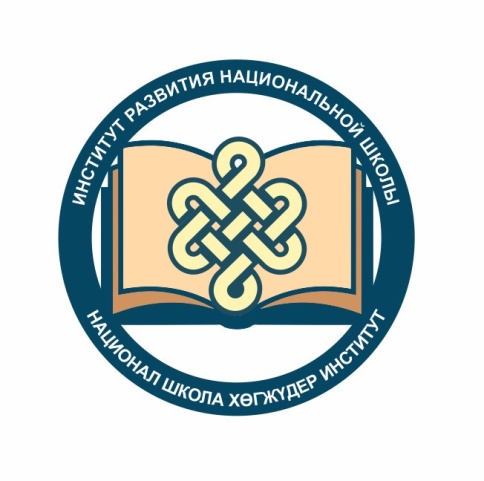 Тыва дыл.11 класс.Тыва дылдыӊ шинчээчилери
Тургузукчу: Даваа Аянмаа Юрьевна,
Ш.Ч.Сат аттыг Чаа-Хөл 
ортумак школазының  
 тыва дыл, чогаал башкызы
Тыва дылдыӊ шинчээчилери
Тыва дылды эртем ёзузу-биле шинчилеп эгелээни улуг эртемденнерниӊ аттары-биле холбаалыг.